HERZLICH WILLKOMMEN!
Frühzeitige Planung!

Möglichst klares Bild – was ist das Ziel?
Gutwirth Consulting Steuerberatungs GmbH
Warum frühzeitig?
Um noch alles Steuer(n) zu können! 

Verhandlungsbasis in der Not = eingeschränkt

Handlungsspielraum für etwaige Umgründungen, Bilanzverschönerungen & Co
Gutwirth Consulting Steuerberatungs GmbH
Wichtige Überlegungen Übergeber
Was will ich durch die Übergabe erreichen?
Rückzug - Fortbestand
Wert und Potenzial meines Betriebes? 
Preisuntergrenze festlegen
Welche Informationen kann/will ich geben?
Was könnte der Übernehmer wollen? 
	Fortbestand, Veränderung, Erweiterung
Stimmen unsere Vorstellungen überein?
Wann will ich übergeben? 
Was mache ich nach der Übergabe?
Ev. Letter of Intent fordern
Gutwirth Consulting Steuerberatungs GmbH
Wichtige Überlegungen Übernehmer
Was ist der Unternehmensgegenstand?
Wie steht das Unternehmen da?
Wovon ist der Unternehmenserfolg abhängig?
	Persönliche Bindung - Betriebsgegenstände
Erfülle ich die Voraussetzungen?
Was will der Verkäufer? Kommen wir überein?
Wie viel hat der Übergeber gearbeitet? Wie hat er sein Unternehmen geführt? 
Kann ich das auch und/oder was kann ich besser?
Gutwirth Consulting Steuerberatungs GmbH
Due Diligence Prüfung
Für Käufer

Genaue Durchleuchtung 
des Unternehmens
der Zahlen (auch hinsichtlich Förderungen der letzten Jahre)
der Zukunftsperspektiven
der Chancen & 
der Risiken

Entscheidungswert – Preisobergrenze festlegen
Gutwirth Consulting Steuerberatungs GmbH
Wichtige Überlegungen Gemeinsam
Transparenz 
Offenes Aufeinander-Zugehen
Erwartungen an Gegenüber offenlegen
„Spielregeln“ festlegen! 
Ev. Vertraulichkeits- und Geheimhaltungsvereinbarung

Am besten schriftlich! 

Zeit nach Übertragung? Übergangsfristen? Finaler Ausstieg?

Checkliste – WKO Leitfaden!
Gutwirth Consulting Steuerberatungs GmbH
Formen der Übertragung
Verkauf des Betriebes bzw. Anteile 
	(= entgeltliche Betriebsübertragung)
Schenkung
Aufnahme eines weiteren Gesellschafters (Partners)
Übertragung im Familienkreis
Gutwirth Consulting Steuerberatungs GmbH
Asset-Deal
Share-Deal
Kauf Betrieb
Kauf Anteile 
(einer Kapitalgesellschaft)
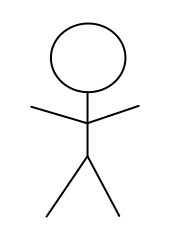 GmbH
Daher eventuell Umgründung VOR Verkauf/Kauf sinnvoll!
Gutwirth Consulting Steuerberatungs GmbH
Rechtsfolgen
Personalübernahme (ASVG und AFRAC) 
Abfertigungsansprüche?
Zusatzvereinbarungen? Ersessene Rechte? (regelmäßige Prämienzahlungen) – Beweislast! Thema: „War immer so“
Angemessene Bezahlung? 
ASVG – Haftung für SV-Beiträge letzte 12 Monate vor Erwerb – außer Anfrage bei Versicherung – dann nur Rückstandsausweis
Gutwirth Consulting Steuerberatungs GmbH
Rechtsfolgen
Rückstände? – Ausfallshaftung für bestimmte offene Steuern und Abgaben des Vorgängers (USt, NoVA, LSt, KESt, Abzugssteuer) nicht: ESt, KÖSt, KFZ-Steuer, DB, SZ und Gebühren

Eventuell Haftungserklärung des alten Betriebsinhabers für Lasten vor Betriebsübergang

Rating
Gutwirth Consulting Steuerberatungs GmbH
Rechtsfolgen
Grundsätzlich Übernahme von Vereinbarungen

Mietverträge – idR Übernahme – Möglichkeit Anhebung Mietzins
Gutwirth Consulting Steuerberatungs GmbH
Alternative
Alternative zur Unternehmensübertragung:
Unternehmenspacht

Nicht-Eigentümer des Anlagevermögens zum Unternehmensträger zu machen
Gutwirth Consulting Steuerberatungs GmbH
Besteuerung Übergeber (Asset-Deal)
Stille Reserven &
(= Differenz zwischen tatsächlichem Wert und Buchwert) 
Firmenwert

Bsp.:	    Auto – AK vor 5 Jahren 40T
BW nach 5 Jahren € 0,00
Wert € 1.000,-
Differenz (€ 1.000,-) = stille Reserve
Gutwirth Consulting Steuerberatungs GmbH
Begünstigungen Betriebsaufgabe
€ 7.300,- Freibetrag 
oder
Verteilung auf 3 Jahre – wenn Betrieb seit 7 Jahren
oder
½ Steuersatz
Wenn:
Erwerbsunfähig oder
60. LJ vollendet und Einstellung Erwerbstätigkeit UND
Betrieb seit 7 Jahren
Nicht bei Raten-/Renten-Zahlung
Gutwirth Consulting Steuerberatungs GmbH
Erwerbstätigkeit
Für Begünstigung = Voraussetzung „Einstellung der Erwerbstätigkeit“

Keine Erwerbstätigkeit: 
Passive Einkünfte:
Pensionseinkünfte
Vermietung & Verpachtung
Kapitalvermögen
Geringe Einkünfte bis € 730,- und Umsatz unter € 22.000,-
Kommanditist = passiv = ok
Komplementär = schädlich auch ohne Tätigkeit!
Gutwirth Consulting Steuerberatungs GmbH
Gewinnermittlung Übergeber (eU oder PersGes)
Laufende Gewinnermittlung

Einnahmen-Ausgaben-Rechner – Übergangsgewinnermittlung zu Bilanz

Veräußerungsgewinn
Gutwirth Consulting Steuerberatungs GmbH
Ansatz Übernehmer bei Kauf (Asset-Deal)
Ansatz der erworbenen Wirtschaftsgüter zu Anschaffungskosteninkl. Nebenkosten

Firmenwert idR auf 15 Jahre abzuschreiben
Firmenwert Freiberufler (idR Kundenstock) 
5 Jahre
Gutwirth Consulting Steuerberatungs GmbH
Verkauf GmbH-Anteile (Share-Deal)
Verkauf = Einkünfte aus Kapitalvermögen

27,5% Kapitalertragsteuer ODER Antrag Tarif


Variante: Kauf (Teil-) Betrieb von GmbH (nicht Anteile von Gesellschafter) – 24% KÖSt in GmbH + 27,5% KESt für Ausschüttung
Gutwirth Consulting Steuerberatungs GmbH
Kauf GmbH-Anteile (Share-Deal)
Betrieb bleibt unverändert bestehen!

Es wechselt nur der/die GesellschafterIn und vermutlich die Geschäftsführung.
Gutwirth Consulting Steuerberatungs GmbH
Ansatz Finanzierungskosten
Bei Share-Deal

Erwerber = natürliche Person – Finanzierungskosten nicht abzugsfähig

Erwerber = Kapitalgesellschaft – Finanzierungskosten abzugsfähig

Daher eventuell Gründung GmbH (als Zwischengesellschaft) sinnvoll – Ausschüttungen zwischen Kapitalgesellschaften nicht KESt-pflichtig
Gutwirth Consulting Steuerberatungs GmbH
Sonstige Steuern
Umsatzsteuer: normal umsatzsteuerpflichtiger Verkauf – USt beim Veräußerer = VSt beim Erwerber (Überrechnung FA)

Schenkungs- und Erbschaftssteuer: seit 2008 abgeschafft – nur meldepflichtig
Gutwirth Consulting Steuerberatungs GmbH
Immobilienertragsteuer
30% Sondersteuersatz (nicht bei Körperschaften [24%])
oder Antrag auf Regelbesteuerung 

Ausnahme: 
Hauptwohnsitzbefreiung (Gebäude und G+B) (mind. 2/3 zu Wohnzwecken – ev. Reduktion betriebl. Anteil (bei Frühzeitigkeit))
NUR bei Betriebsaufgabe – nicht bei Veräußerung wenn:
Todesfall, Erwerbsunfähigkeit oder >60. LJ und keine Erwerbstätigkeit mehr
Bis zur Aufgabe Hauptwohnsitz
Keine Übertragung von stillen Reserven in Vergangenheit
Gutwirth Consulting Steuerberatungs GmbH
Immobilienertragsteuer 2
Entnahme von Immobilien bei Schenkung: 
Entnahme Grund & Boden ins Privatvermögen – mit Buchwert (stille Reserven erst bei Verkauf zu realisieren und versteuern) 

Entnahme Gebäude zu Teilwert – stille Reserven mit 30% Immobilienertragsteuer oder Regelbesteuerung
Gutwirth Consulting Steuerberatungs GmbH
Sonstige Steuern bei Immobilien
Grunderwerbsteuer

Grundbuchs-Eintragungsgebühr
Gutwirth Consulting Steuerberatungs GmbH
Umgründung
Eventuell Umgründung vorteilhaft – sollte VOR der Übertragung sein damit nicht wegen „Steuervorteil“ aberkannt wird!

WICHTIG – hohe formale Anforderungen an Umgründungen! Bei Nichterfüllung Wegfall der Begünstigung – daher jedenfalls Beratung einholen.
Gutwirth Consulting Steuerberatungs GmbH
Schenkung
Schenkung – keine Gegenleistung (unentgeltlich)
Gesamtrechtsnachfolge
Buchwertfortführung – keine Aufdeckung stiller Reserven

Gemischte Schenkung – teilweise Gegenleistung (teilentgeltlich)
Gegenleistung < 50% Wert
Gegenleistung zB in Form von Leibrente
Folgen wie bei Schenkung
Gutwirth Consulting Steuerberatungs GmbH
Schenkung 2
Zurückbehaltung Wirtschaftsgüter 
(zB Liegenschaften, Fahrzeug)

= Entnahmetatbestand mit Zeit- (Verkehrs-) wert und damit Aufdeckung stiller Reserven
Gutwirth Consulting Steuerberatungs GmbH
Aufnahme neuer Gesellschafter
Zwischenbilanz erstellen
Klare Klärung was wem gehört 
(noch nicht ausgeschüttete Gewinne, noch nicht realisierte Gewinne die vom bisherigen Gesellschafter erwirtschaftet wurden, stille Reserven)
Genaue Abmachungen treffen 
(Aufgabengebiete, Arbeitspensum, Abgeltung der Leistung und Gewinnanspruch)

Praxis – häufiger Streitpunkt bzw. Unterschätzung, dass Mitgesellschafter mit seinen % Mitbesitzer von allem wird!
Gutwirth Consulting Steuerberatungs GmbH
TIPP
FRÜHZEITIG mit dem Thema der Übergabe beschäftigen & Unterstützung von Experten holen! 
Überlegen wie das Unternehmen darstellen möchte – Gratwanderung zwischen Steuern sparen und Gewinn Ausweis.
Um- und Neugründungs-Überlegungen.
Überlegung Zurückbehaltung Liegenschaft (als Sicherheit) und Verpachtung an Nachfolger
Gutwirth Consulting Steuerberatungs GmbH
DANKE für Ihre Aufmerksamkeit!
Vorbeugen ist
besser als 
heulen und heilen!
Gutwirth Consulting Steuerberatungs GmbH
Verena Gutwirth
office@gutwirth-consulting.com
0662/231622
Gutwirth Consulting Steuerberatungs GmbH
Zuverdienst Pension
Frühpension – nur geringfügig 
(2023 € 500,91,85/Mo)

Normale Pension – unbegrenzt – Nebenkosten-pflichtig

Aber – bis zu 1 Jahr nicht im gleichen Betrieb, da sonst keine Einstellung der Erwerbstätigkeit!
Grunderwerbsteuer
Entgeltlich: 3,5% vom Kaufpreis

Betriebsübergabe un-/teilentgeltlich: 
	Unentgeltlich auch wenn < 30% des Grundstückswerts
Max. (gedeckelt): 0,5% vom Grundstückswert
Wertermittlung: 
pauschale Sachwertermittlungsverfahren
Immobilienpreisspiegel
Nachweis Verkehrswert mittels Gutachten
Betriebsfreibetrag: € 900.000,- wenn:
Erwerber = natürliche Person
Übergeber > 55 Jahre oder erwerbsunfähig
Teilentgeltlich – Aliquotierung des FB 

Im Familienverband IMMER „unentgeltlich“
Gutwirth Consulting Steuerberatungs GmbH
Grunderwerbsteuer 2
Im Familienkreis gilt Unentgeltlichkeit
Stufentarif: 
Erste	 250.000,-	0,5%
Nächste 	 150.000,-	2,0%
Darüber			3,5%
Zusammenrechnung aller Übertragungen innerhalb von 5 Jahren zwischen gleichen Personen

Grundbuchsgebühr 1,1% 
	Bmgl. wie Grunderwerbsteuer 
	(kein 	Freibetrag!)
Gutwirth Consulting Steuerberatungs GmbH
Bsp. Grunderwerbsteuer Familie
Mutter schenkt Betrieb an Tochter
Grundwert: 2,5 Mio, Schulden 1 Mio

Bmgl.:  2,5 Mio
   - 900.000 FB
  = 1,6 Mio

Stufentarif: 
250T*0,5% + 150T*2% + 1.200T*3,5% = 46.250 
Maximal: 2,5Mio*0,5% = 12.500 Grunderwerbsteuer
Gutwirth Consulting Steuerberatungs GmbH